Umetnost renesanse
Kulturni ,politički i umetnički pokretObuhvata 15 i 16.vekPojavila se u ItalijiTermin renesansa znači ponovno rađanjeZa razvoj renesanse značajni su humanistiKarakteristike renesanse:Ugledanje na antikucentar univrzuma –čoveknaučna osnova umetnostiindividualnost umetnikamecenstvo
Renesansa se deli na:
Ranu (14 i 15.vek)
Visoku renesansu do 1520.godine
Najznačajniji predstavnici visoke renesanse su:
Leonardo da Vinči,Mikelanđelo,Rafaelo,Ticijan
Leonardo da Vinči 1452-1519
Njegovo svestrano interesovanje odražavaju njegovi zapisi-preko 5000 strana
Karakteristika njegovog slikarstva je sfumato(fina izmaglica koja obavija figure,meki,fini prelazi svetlo-tamnog koji obezvređuju konturu i uranjaju figuru u prostor stvarajući njihovo jedinstvo)
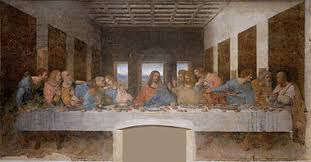 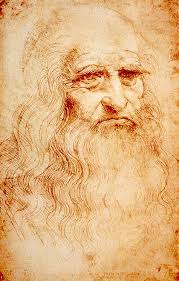 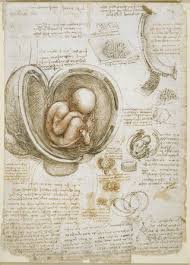 Mikelanđelo Buonaroti
1475-1564
Vajar mermernih skulptura do srži svog bića
Genijalni osećaj za plastičnost vajara izražen je i u slikarstvu(mišićava tela puna izražajne snage sa prenaglašenim dinamičnim pokretima i u najtežim pozama)
Pre kraja života arhitektura mu je bila glavno zanimanje
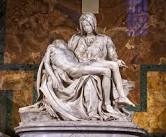 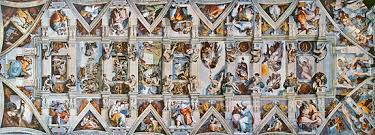 Renesansa se iz Italije proširila i na sever Evrope.
Najznačajniji predstavnici na severu su:Jan van Ajk“Portret Arnolfinija sa nevestom“
Direr u Nemačkoj(„Melanholija),“Četri jahača apokalipse“,“Autoportret“